Семинар-практикум 
Из опыта работы по формированию  
основ безопасности  жизнедеятельности  дошкольников
Воспитатель: Фомичёва Е.В.
ЦЕЛЬ:Формирование и систематизация представлений детей дошкольного возраста о  безопасной жизнедеятельности через познавательную активность.
Задачи в работе с детьми: 
1. Формировать знания детей о здоровом образе жизни. 
2. Формировать у детей сознательное и ответственное отношение к личной безопасности и безопасности окружающих. 
3. Расширять и систематизировать знания 
детей о правильном поведении при контактах с незнакомыми людьми. 
4. Закрепить у детей знания о правилах поведения на улице, дороге, транспорте.
Закон об образовании в РФ 
 …Глава 4 ст. 41  организация охраны здоровья обучающихся в организациях осуществляющих образовательную деятельность )
 
Основная образовательная программа 
( ….охрана и укрепление физического и психического здоровья детей)
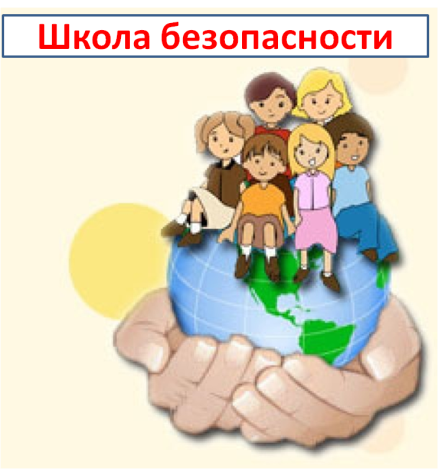 Методическая литература
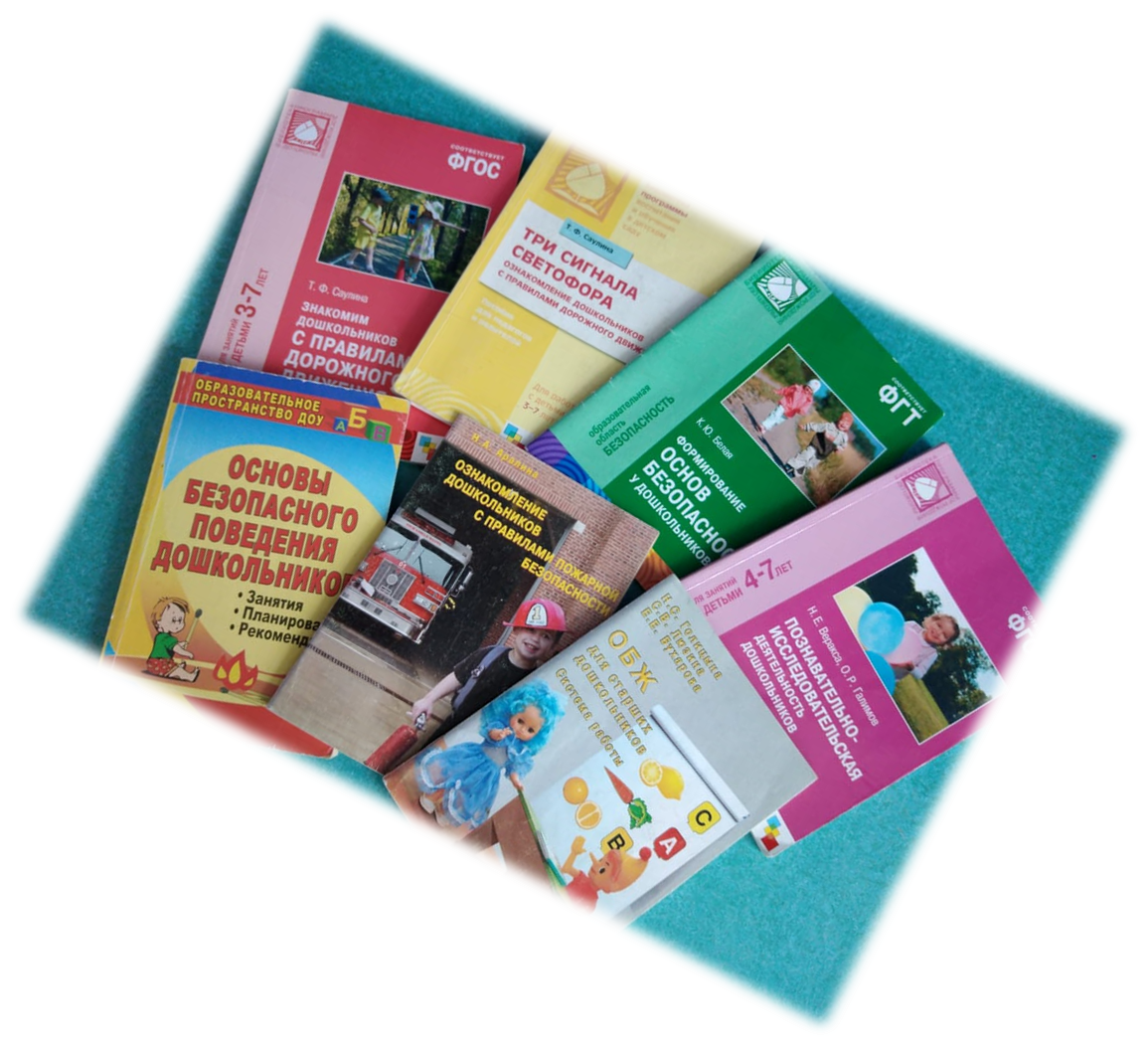 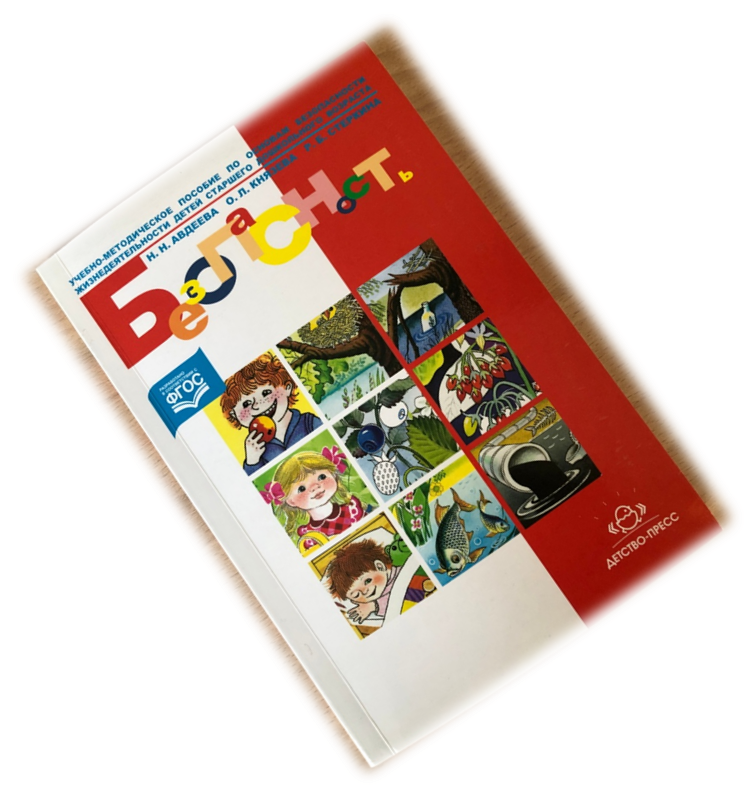 Ребёнок на улице
Ребёнок и другие люди
Эмоциональное благополучие ребёнка
ОБЖ
Ребёнок и природа
Здоровье ребёнка
Ребёнок дома
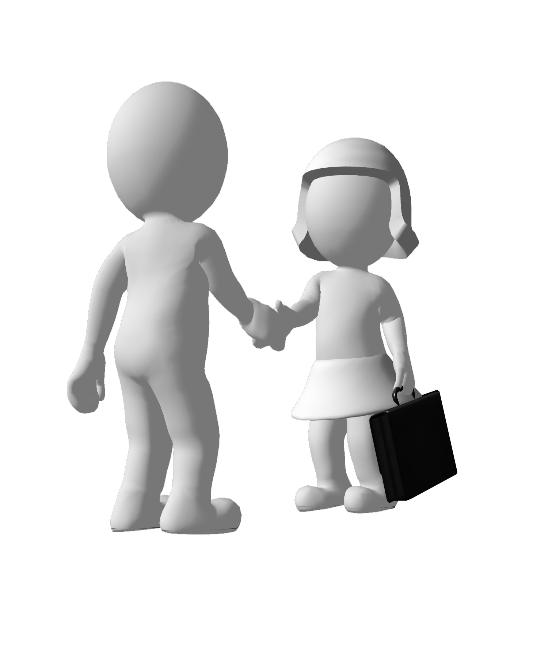 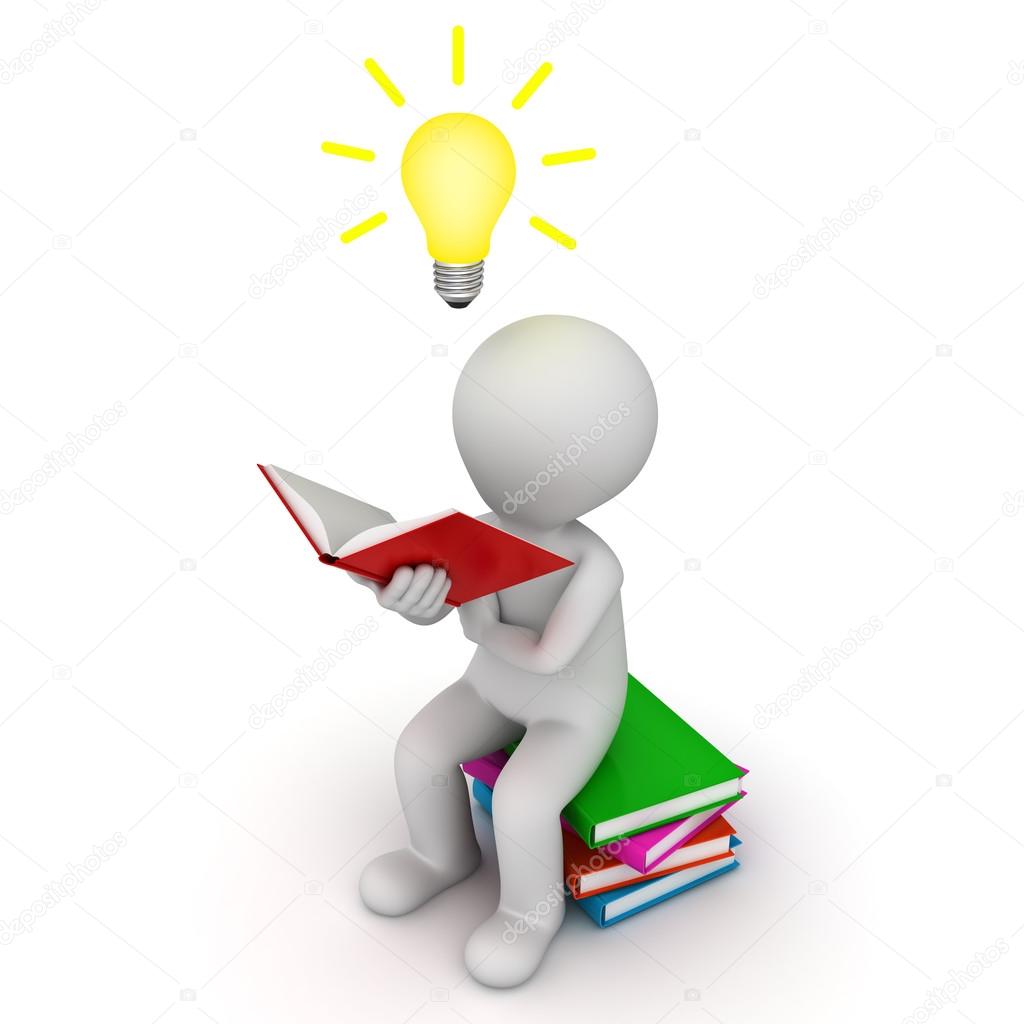 помочь осознанно применять на практике
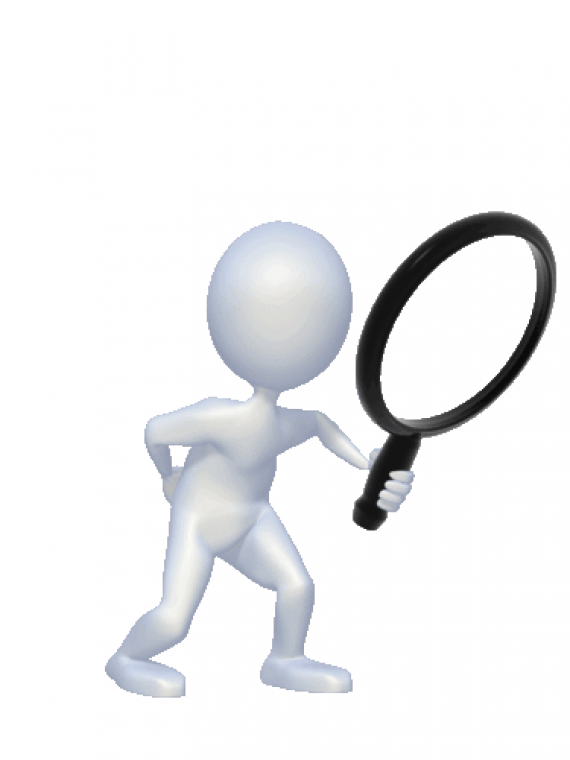 постепенно вводить правила безопасности в жизнь детей
уточнить и систематизировать знания о правилах безопасности
Игровые технологии:
Сюжетно-ролевые игры,
Подвижные игры,
Дидактические игры,
Театрализованные игры
Игротека, которая содержит:
- дидактические игры «Опасно – не опасно», «Продолжи ряд», «Назови одним словом», «Четвертый – лишний», «Так – не так» и др. ;
- настольно – печатные игры «Основы безопасности», «Большая прогулка по городу», «Хорошо – плохо», «Валеология», «Дорожные знаки», «Черезвычайные ситуации дома» и др.
Для организации обучения безопасной жизнедеятельности в группе создана предметно - развивающая среда.
Наглядно – дидактическое  пособие  «Перекресток».
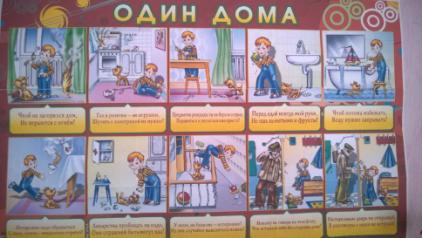 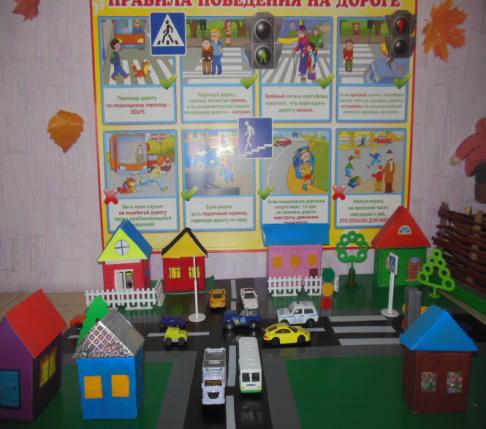 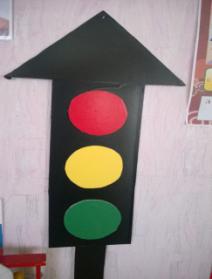 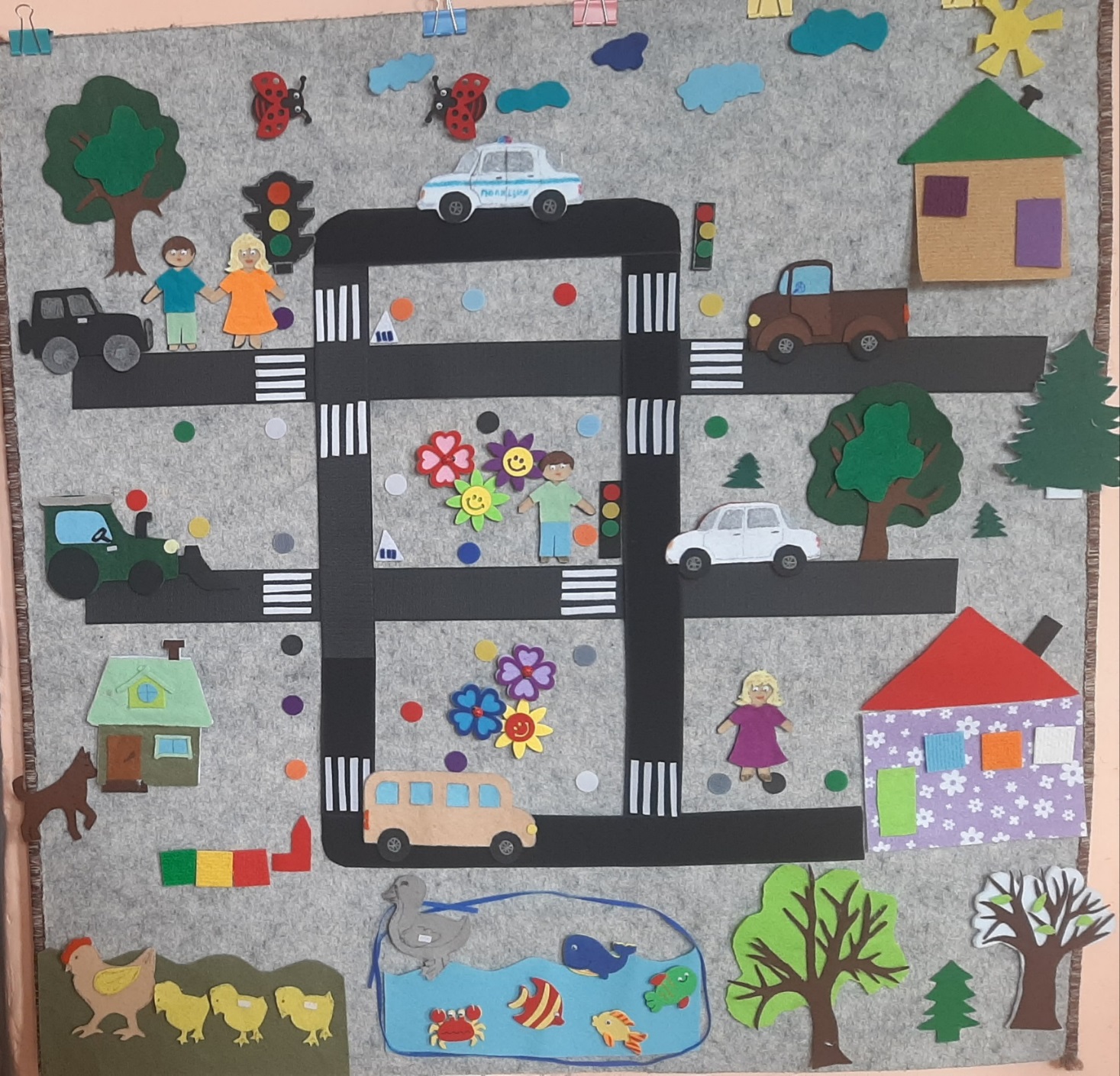 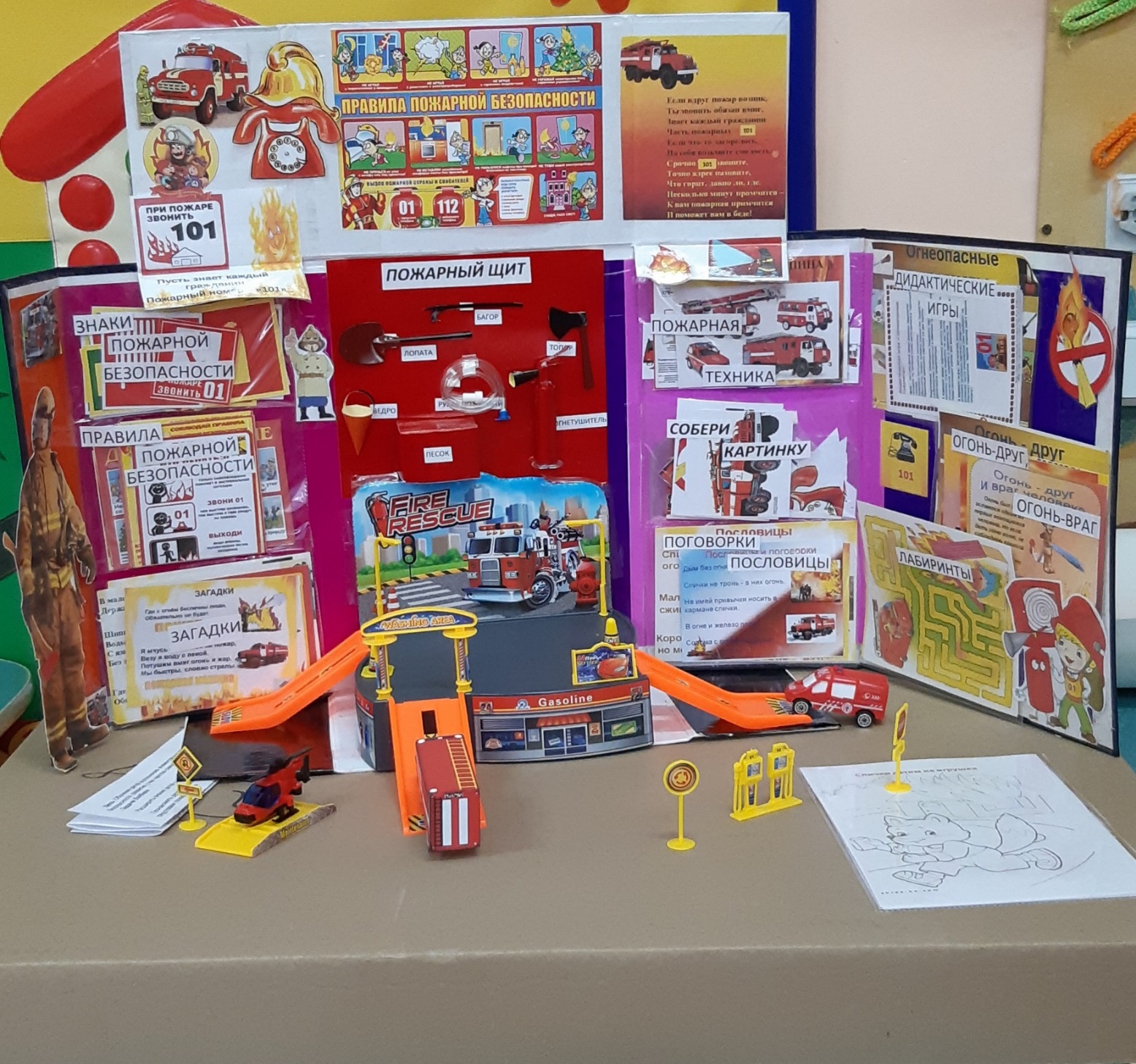 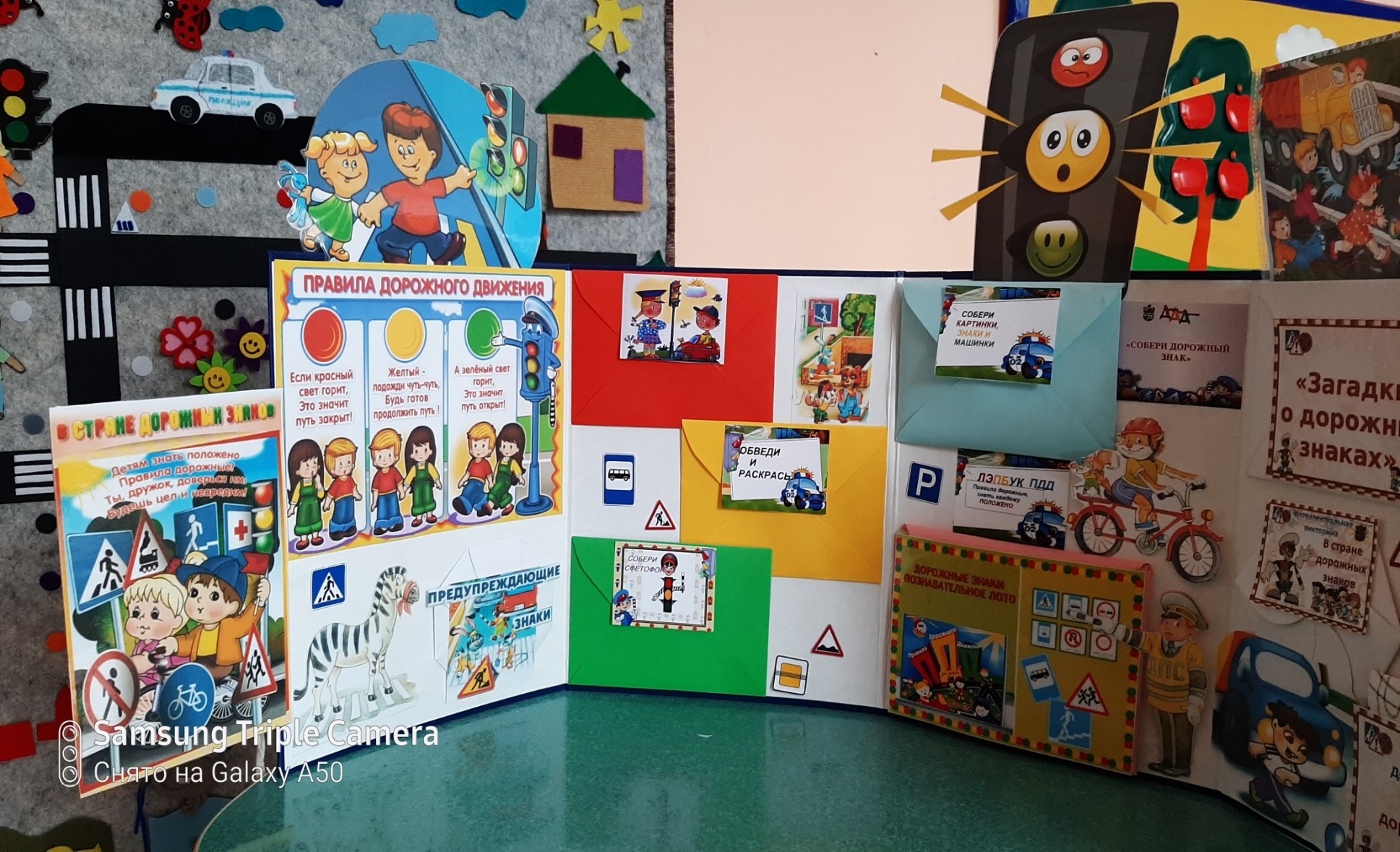 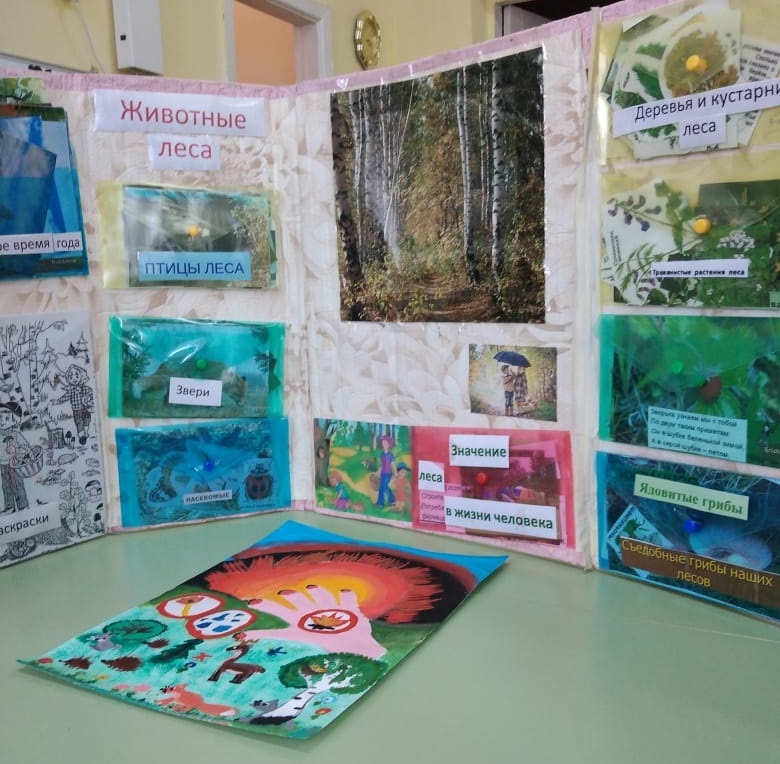 Кейс технология или метод моделирования и анализа конкретной ситуации.
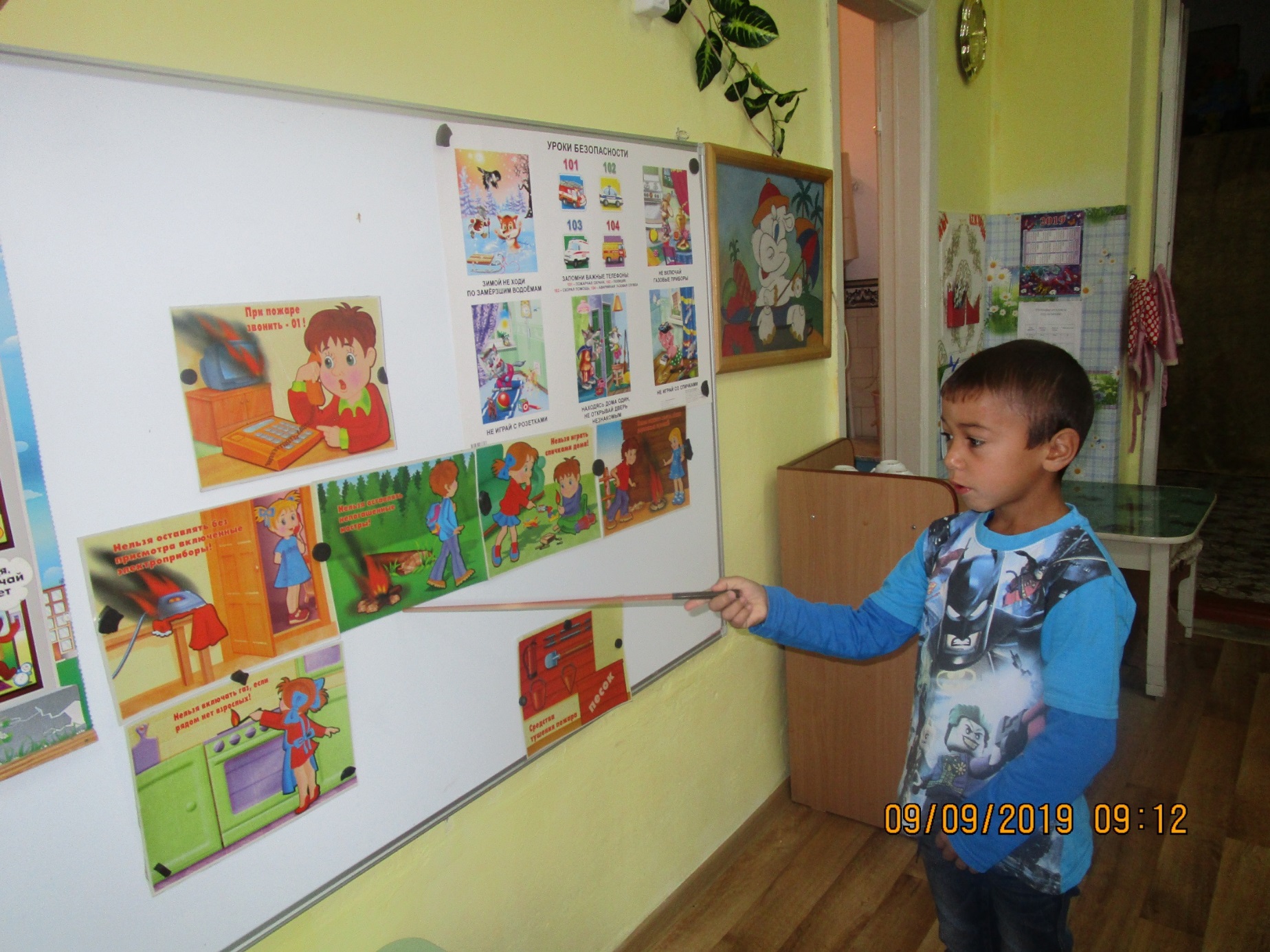 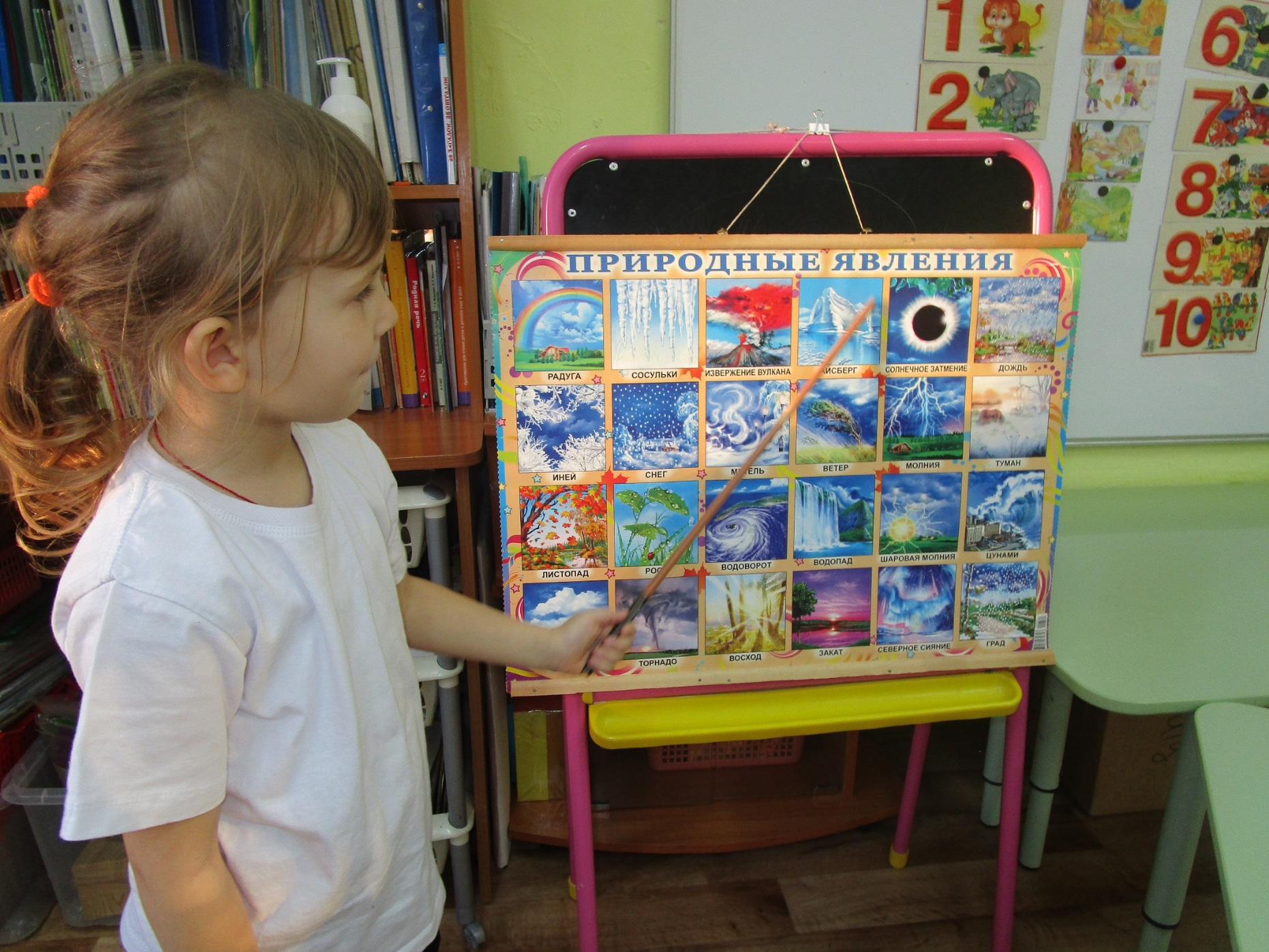 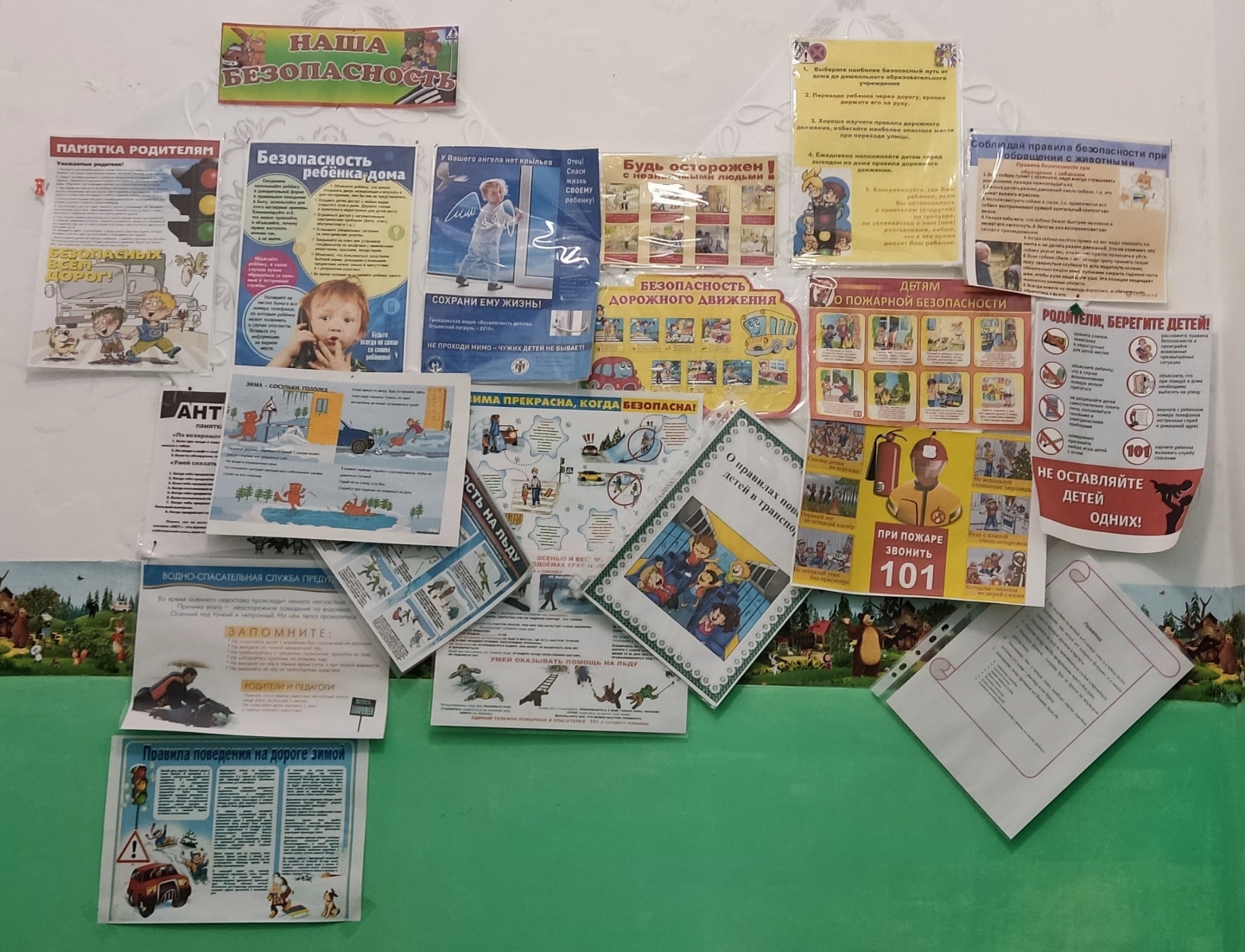 Здоровье сберегающие технологии
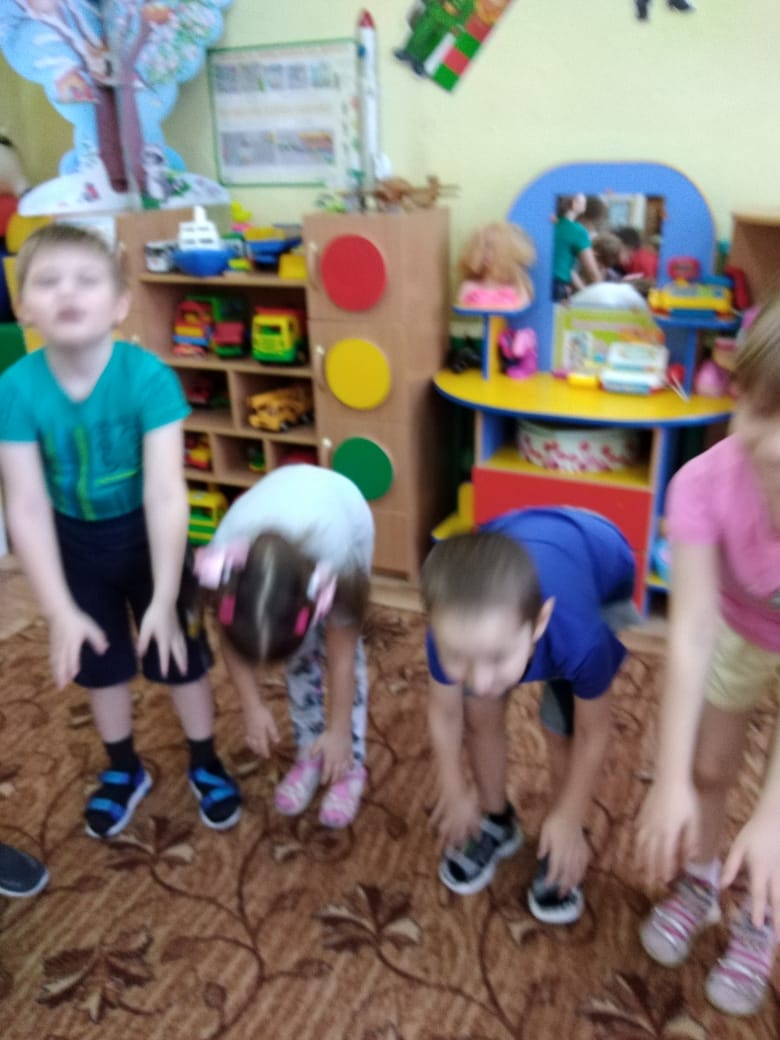 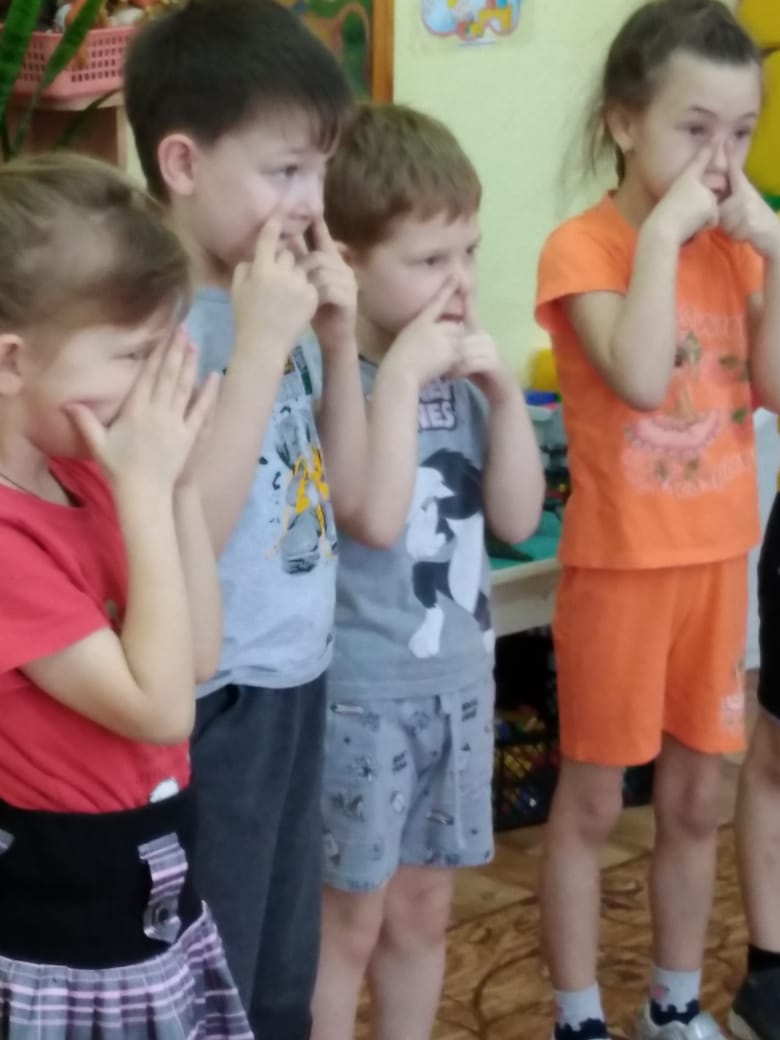 Художественная литература
Художественная литература.
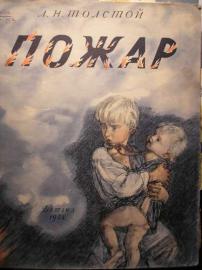 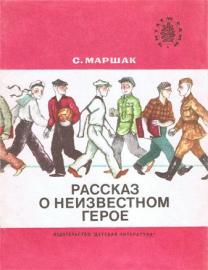 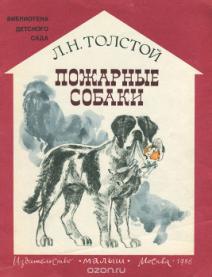 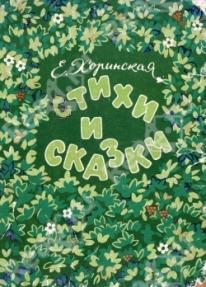 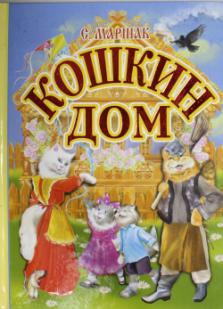 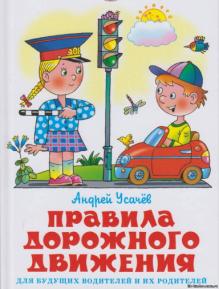 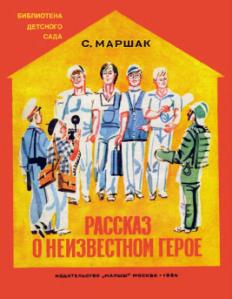 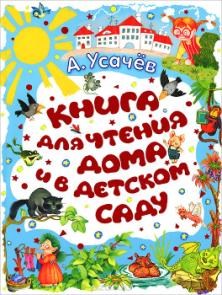 3. Библиотека, в которой имеются познавательная и художественная литература, фотоальбомы, иллюстрации для рассматривания и обсуждения различных ситуаций.
Рекомендуемая художественная литература:
- Л. Толстой «Пожар», «Пожарные собаки»;
- В. Житков «Пожар», «В дыму»;
- С. Маршак «Пожар», «Рассказ о неизвестном герое», «Сказка о глупом мышонке»;
- Т. Шорыгина «Зеленые сказки», «Осторожные сказки»;
- К. Зайцева «Уроки Айболита»;
- Сказки «Волк и козлята», «Три поросенка», «Красная Шапочка», «Заюшкина избушка», «Колобок», «Кот, петух и лиса» и др.
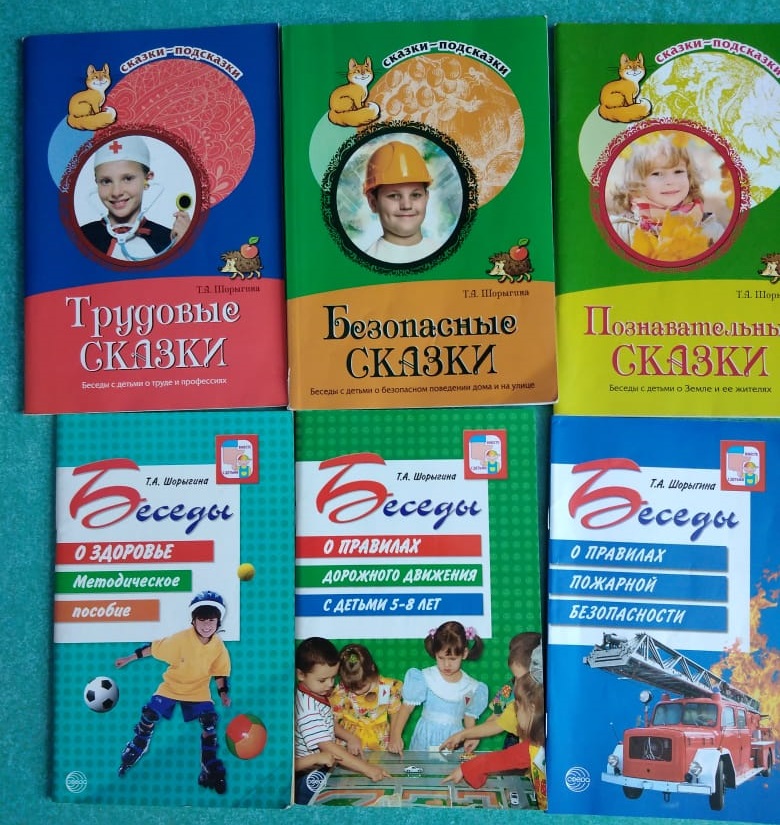 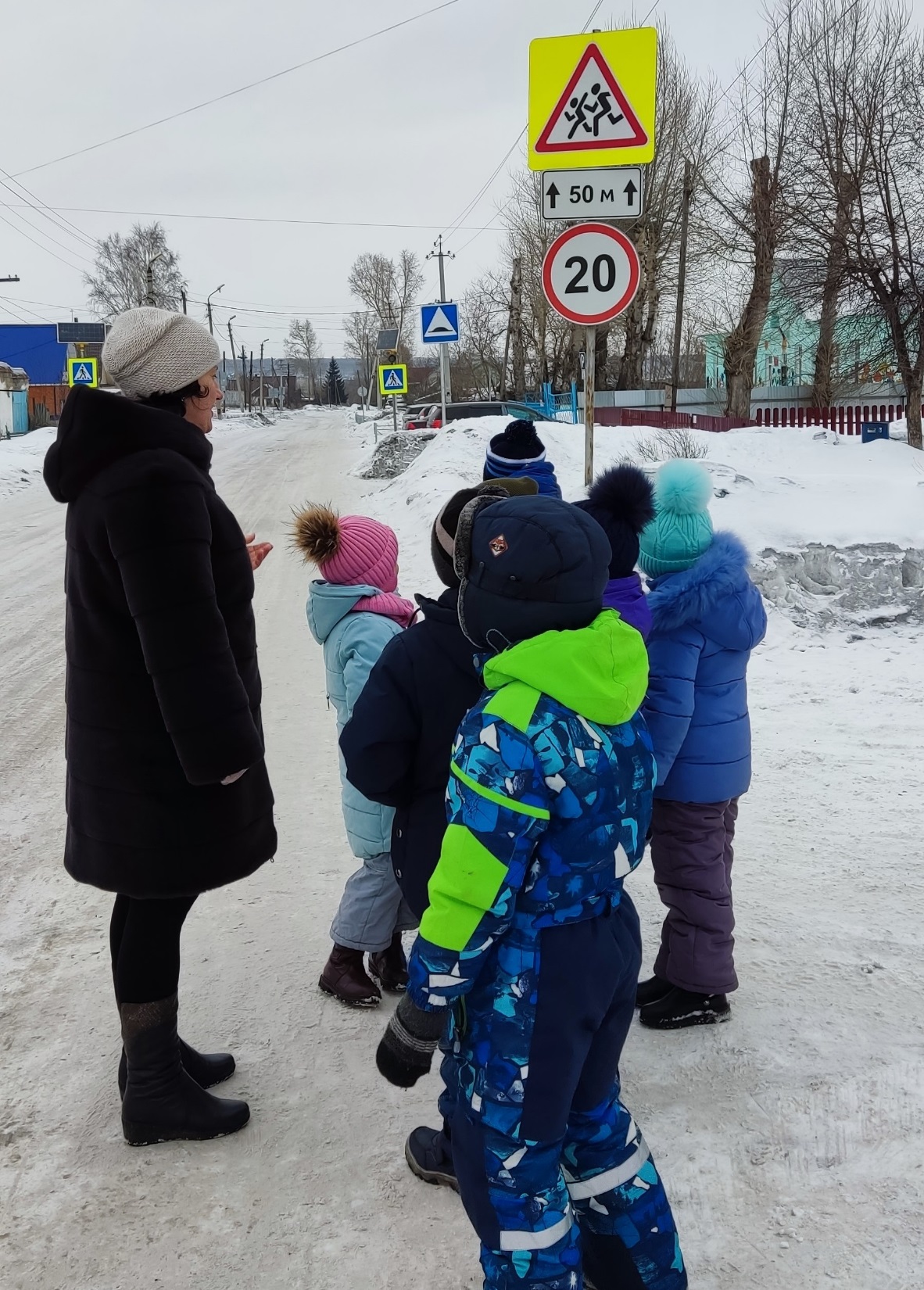 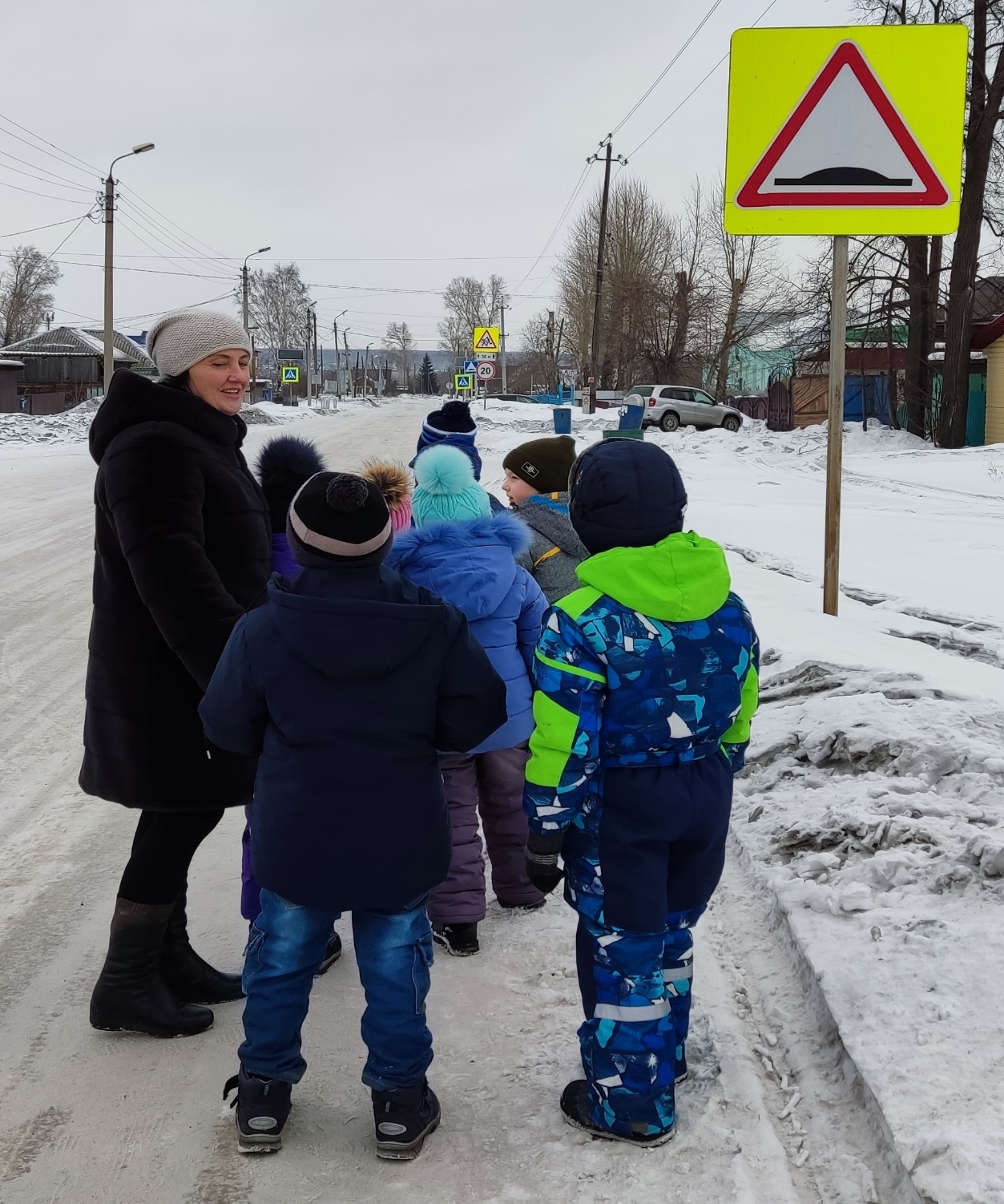 Диагностика по программе «Основы безопасности детей дошкольного возраста» Авдеева Н.Н., Князева О.Л., Стёркина Р.Б
«Самое дорогое у человека- это жизнь»                                                                                 Н. А. Островский.
Список литературы

1. Формирование культуры безопасного поведения у детей Ф79    3-7 лет : «Азбука безопасности», конспекты занятий, игры / авт.-сост. Н. В. Коломеец. - Волгоград : Учитель, 2011.
2. Как  обеспечить  безопасность дошкольников; Конспекты  занятий   по   основам   безопасности  детей   дошк.  возраста воспитателей дет. сада/К. Ю. Белая, В. на, Л. А.  Кондрыкинская и др.— 4-е изд.— М.: Просвещение, 2004. 
3. Психологическое здоровье  ребёнка и педагога:   пособие для педагогов учреждений, обеспечивающих получение дошкольного образования / К. М. Семёнова,  М. II. Чеснокова;  под ред. проф. Е. А. Панько. — Мозырь: Белый Ветер,  2010.
4. Содержание и технологии проведения семинарских занятий  с педагогами; Пособие для руководителей дошк. учреждений в 3-х частях: Ч. 1: Семинар-дискуссия. Семинар — педагогический ана­лиз. Семинар-викторина / А. Н. Котко. — Мозырь: ООО ИД "Белый Ветер", 2003
5. Технологии методической деятельности в дошколь­ном учреждении :пособие для педагогов, обеспечивающих получение дошк. образования / А. Н. Котко. - Минск : Зорны верасень, 2007.
6. Интерактивные методы в организации педагогических советов в ДОУ / Давыдова О. И., Майер А. А., Богославец Л. Г. – Санкт-Петербург «ДЕТСТВО-ПРЕСС» — 2010
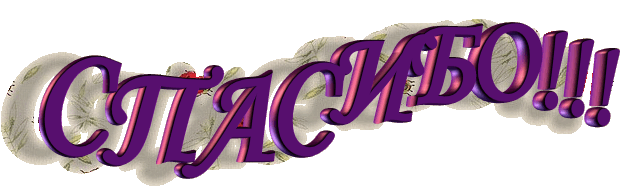